1
TK-1st GradeCoronavirus & COVID-19:
What you need to know
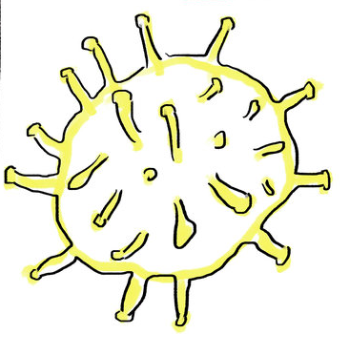 [Speaker Notes: 3-minute radio clip]
2
Today, you will learn about:
Coronavirus and COVID-19
How the coronavirus spreads
Ways to keep yourself, your family, and your community healthy
3
Let’s get ready to learn.
Let’s take a deep breath together.
In...1-2-3-4
Out...1-2-3-4

Let’s repeat 2 more times....
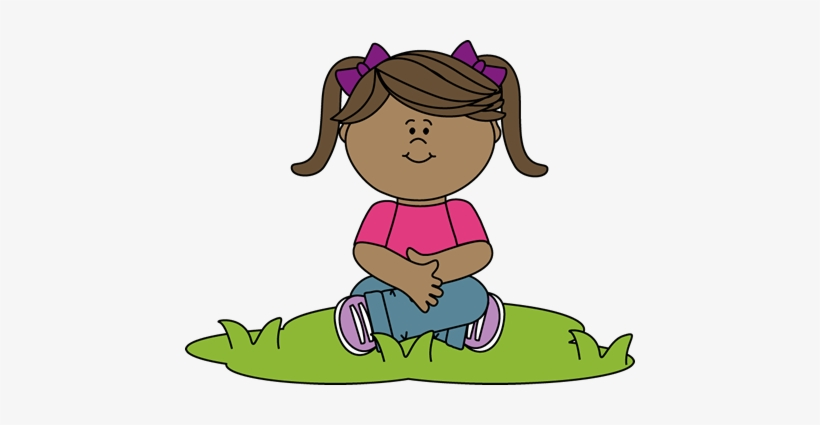 4
Exercise, sleep, and healthy food help us feel good and not get sick. Let’s learn other ways to stay healthy.
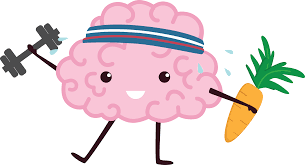 5
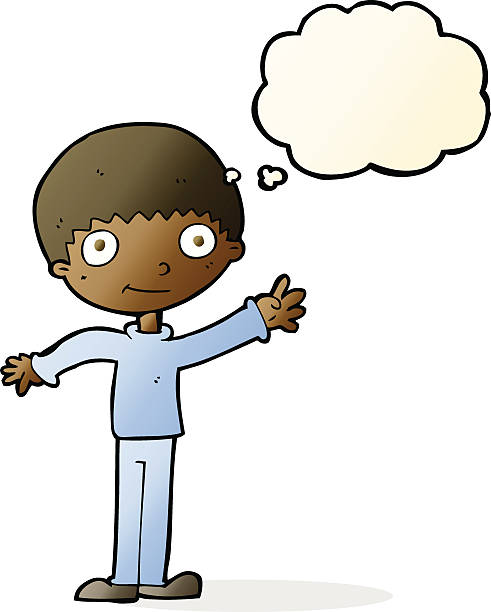 What’s a germ?
What do you know about  the germ called
coronavirus?
A germ is a tiny thing that can make us sick.
6
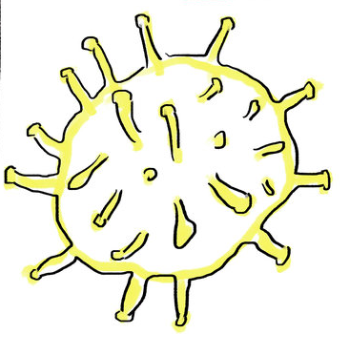 This germ is called coronavirus. 

It got its name because it looks like a crown.
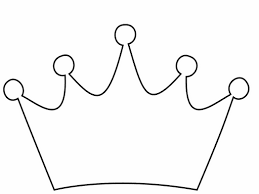 The word corona means crown in Latin.
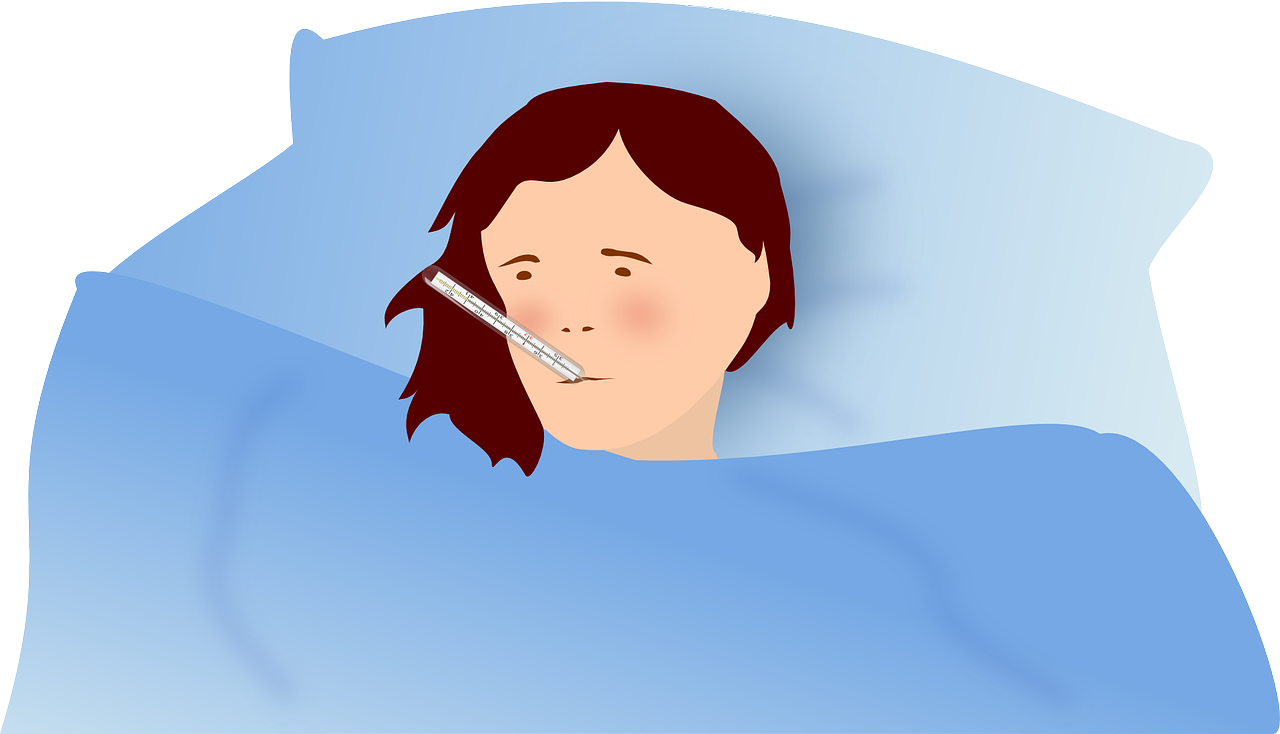 7
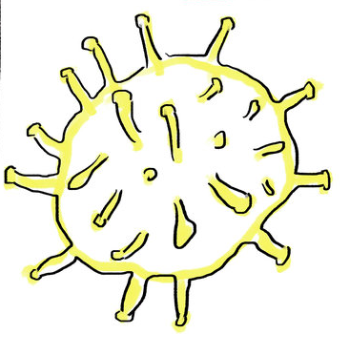 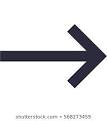 The coronavirus germ can make your body sick with something called COVID-19. It is like when you get sick with the cold or flu.
8
With COVID-19, some people get a little sick, some people get very sick.

Here in San Francisco, only a few people are very sick from COVID-19.
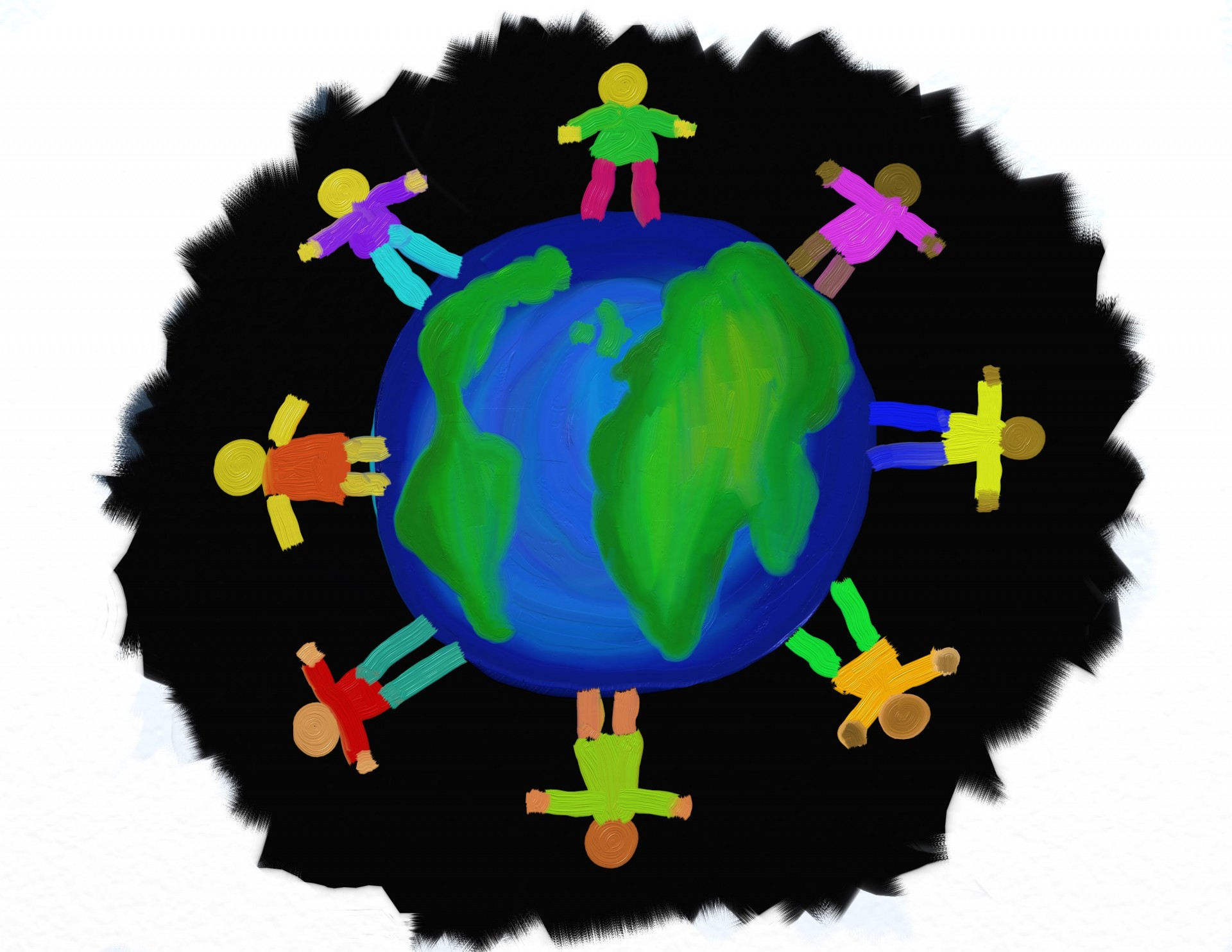 9
Not a lot of kids are sick with coronavirus. 
If kids get the germ, they don’t usually get very sick.
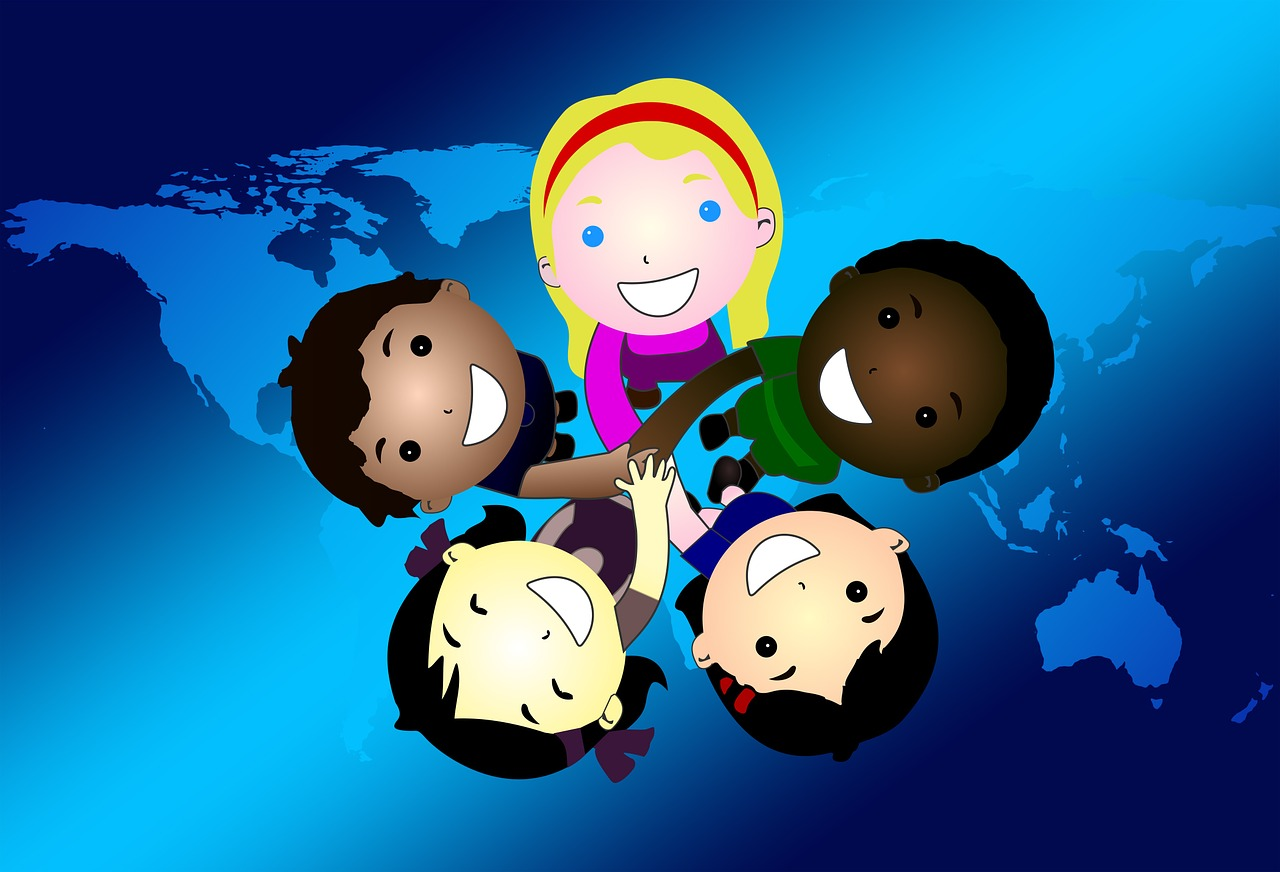 10
Remember, ANYBODY can get this coronavirus. It doesn't matter where they come from, what language they speak, or what country their parents are from.
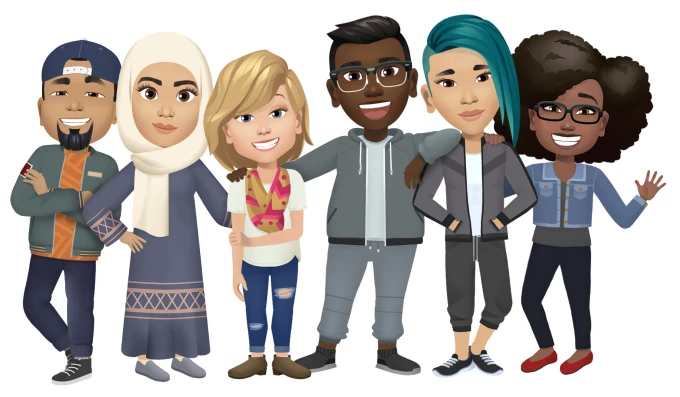 Many people are working to keep you healthy.
11
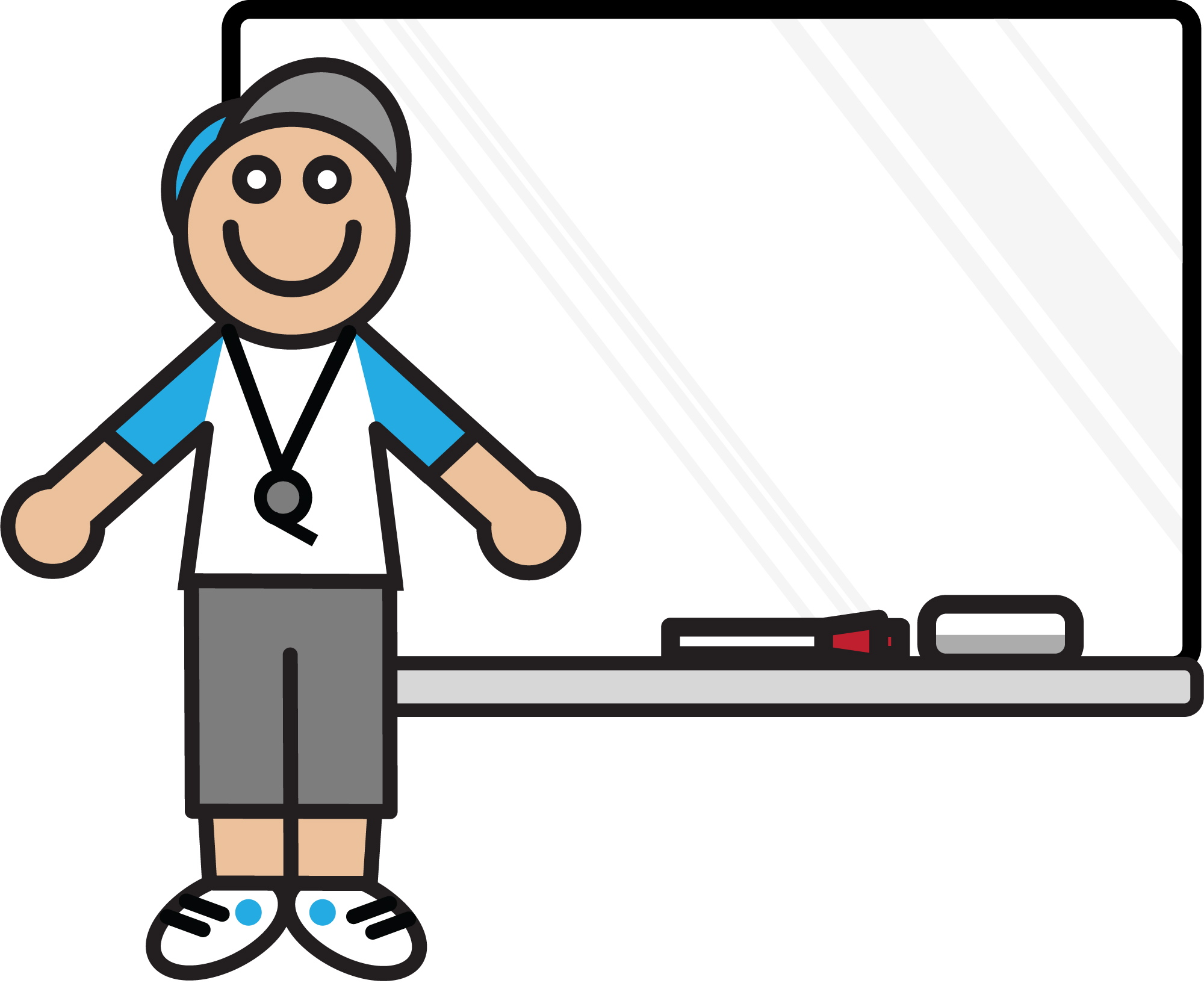 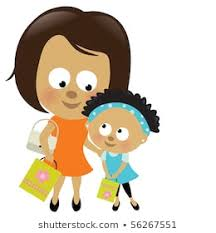 Teachers
Helpers of all kinds
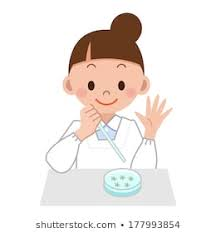 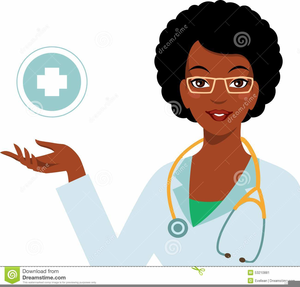 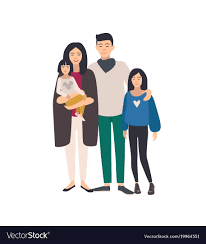 Researchers
Nurses & Doctors
Family
12
When you are sick, you might have:
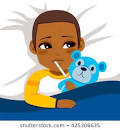 A cough
A fever
A hard time breathing
The same happens to people with COVID-19.
13
How does the germ get into people?
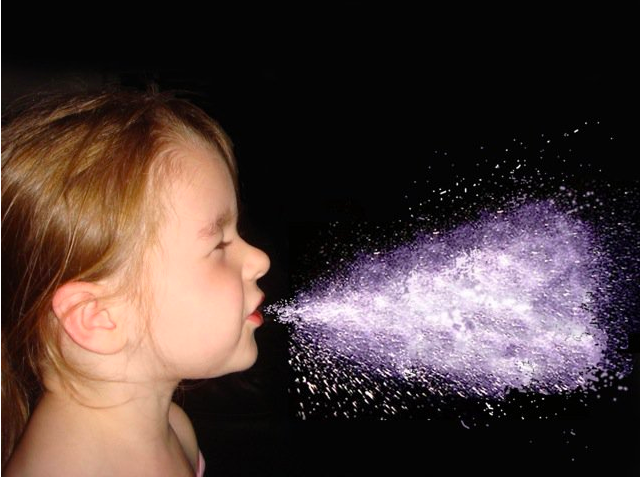 A person with coronavirus lets out the germ by coughing and sneezing.
14
If they cough on you,
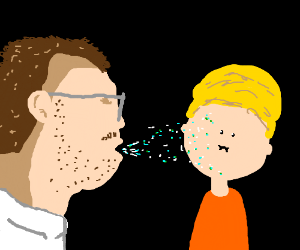 the germ can get into your body and you can get sick.
15
So what should we do?
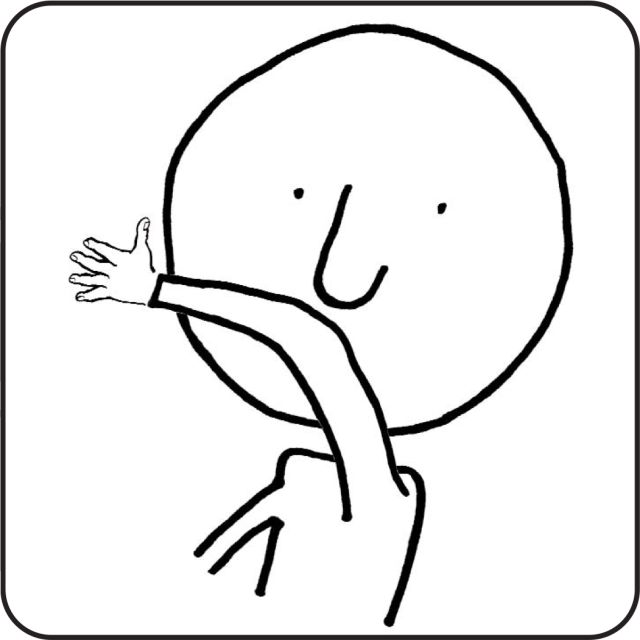 Sneeze or cough into your elbow.
16
Let’s Practice!





Silently show how you should sneeze or cough into your elbow.
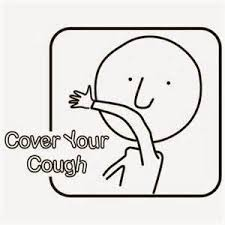 17
How ELSE can the germ get into people?
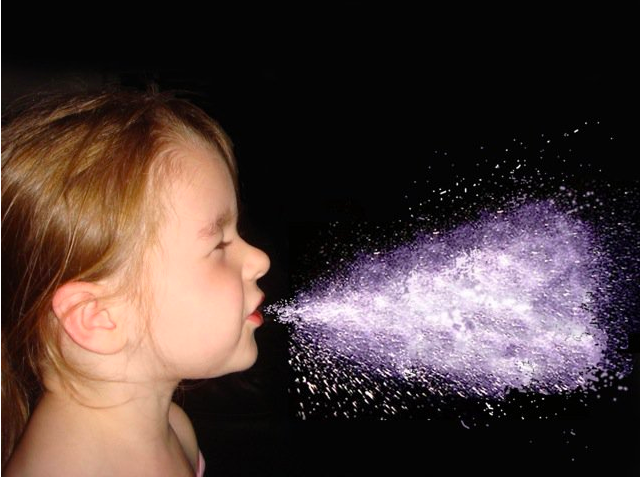 A person with coronavirus can let out the germ by coughing or sneezing.
18
The germ can land on things such as books or pencils.
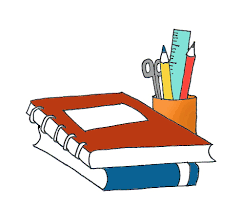 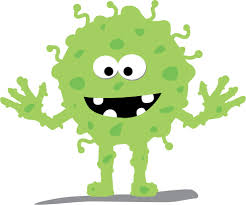 19
If you touch this book or pencil, then touch your face...
...the germs can go from the book:
to your hands, 
then to your eyes, nose, or mouth, 
and you can get sick.
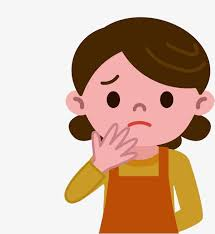 20
So what should we do?
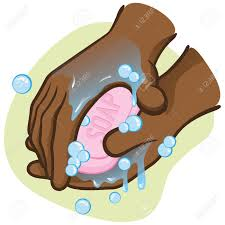 Wash your hands often with soap and water for 20 seconds.
Sing the Happy Birthday song 2 times while you wash your hands!
21
When should we wash our hands?
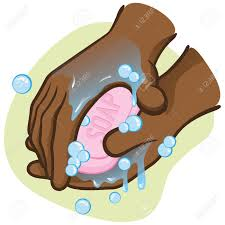 Before & after we eat
After we go to the bathroom
After we sneeze or cough
When we get home
After we play

When else should we wash our hands?
[Speaker Notes: Talking Point: And After we touch pets]
22
Let’s Practice!
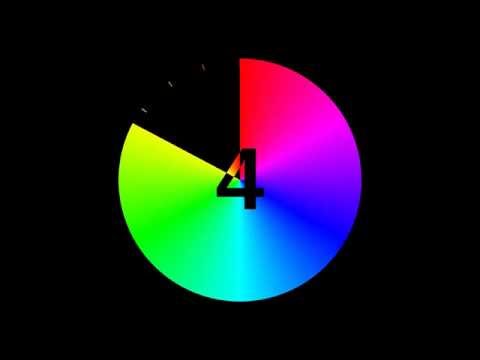 Let’s sing the Happy Birthday song 2 times together while we pretend to wash our hands.
Use hand sanitizer when you cannot wash your hands right away.
23
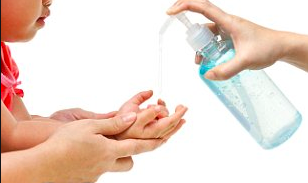 [Speaker Notes: CDC hand sanitizer fact sheet]
24
Because people are sick with COVID-19, your days and routines may be different. 

You might stay at home more.
You might not see friends as much.
You might not take the bus as much.
You might learn and play at home more than you would at school.
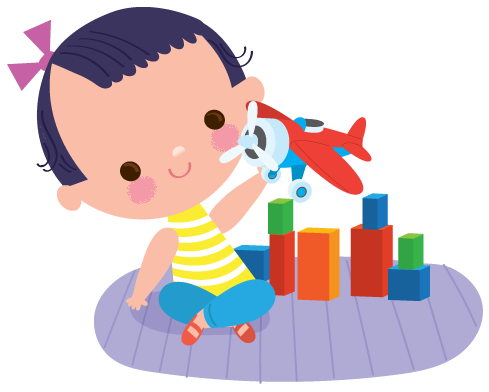 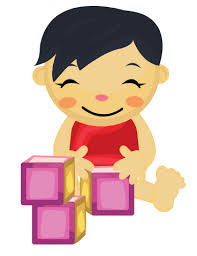 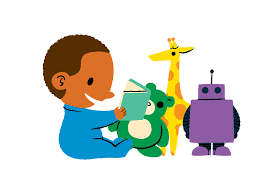 25
If someone is sick at home, try to stay away!
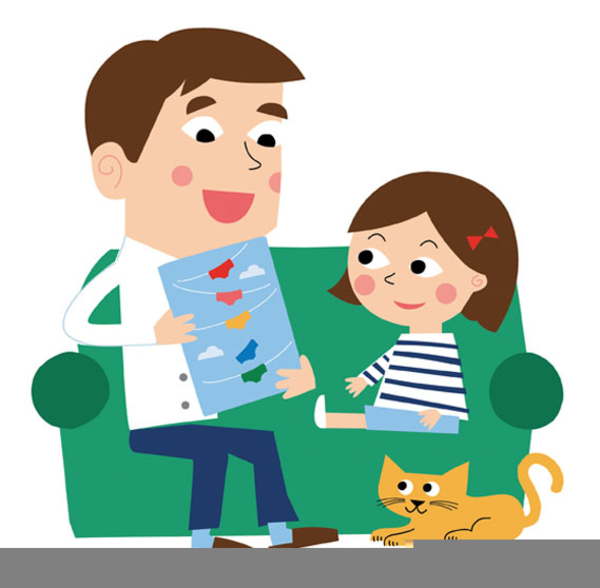 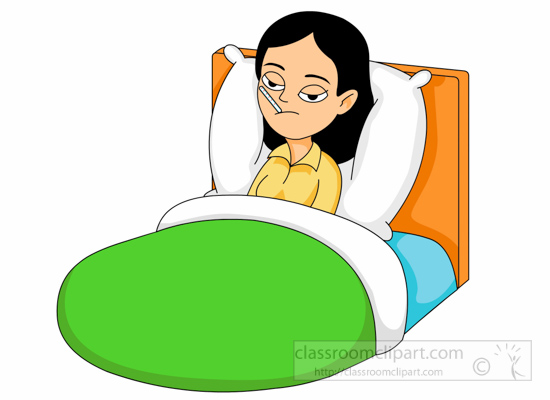 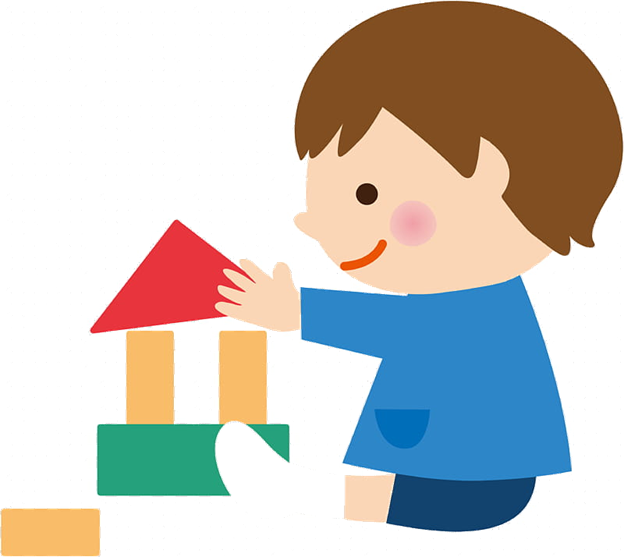 26
Remember, to keep germs away, DON’T
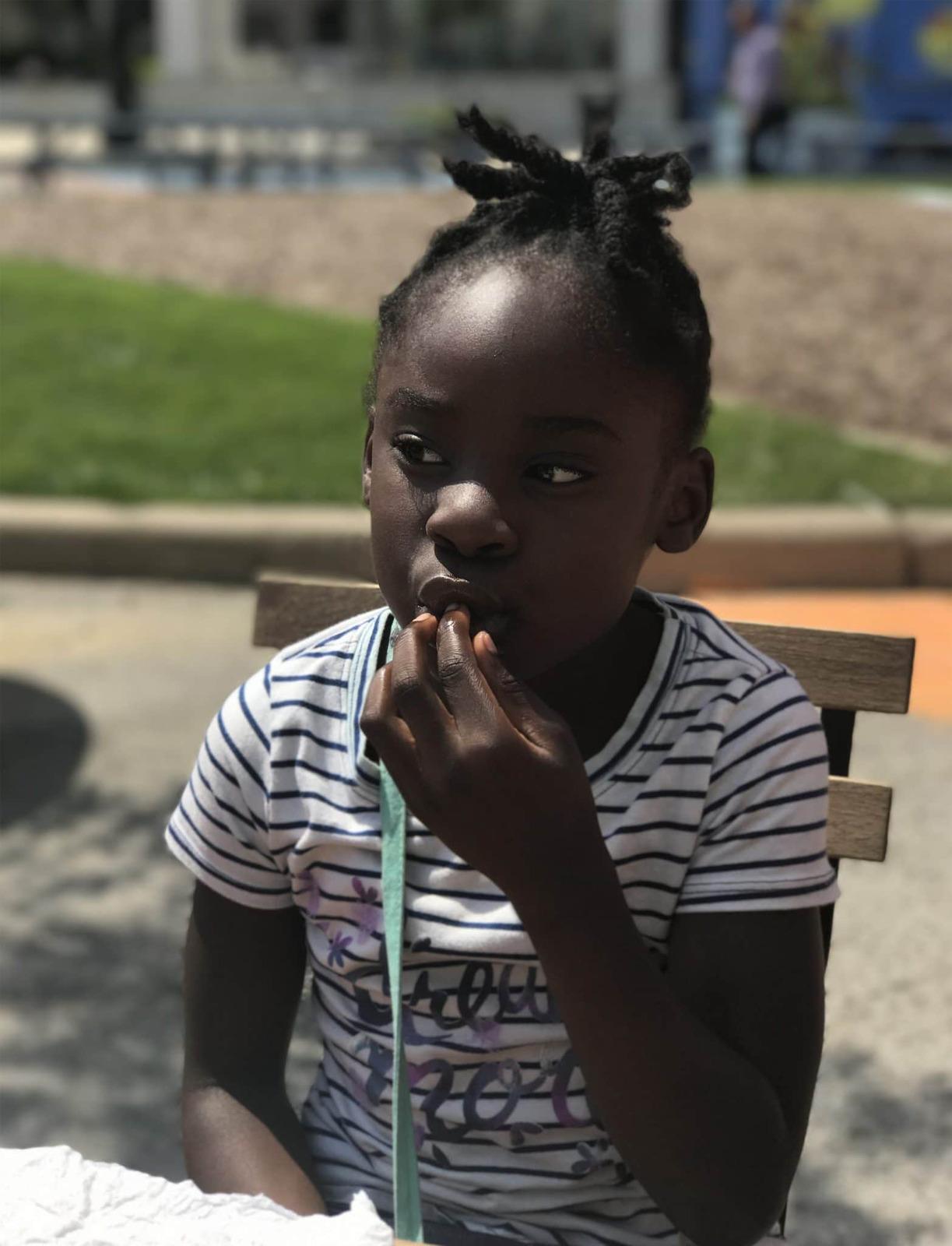 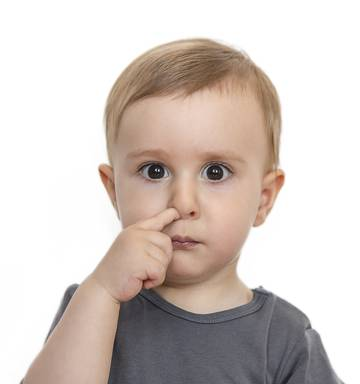 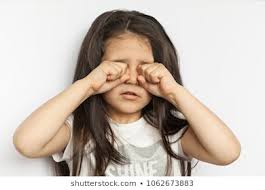 Don’t pick your nose.
Don’t rub your eyes.
Don’t put fingers in your mouth.
27
Do:

Wash your hands with soap for 20 seconds.
Sneeze and cough inside your elbow.
Keep hands away from your face.
Keep away from people who are sick.
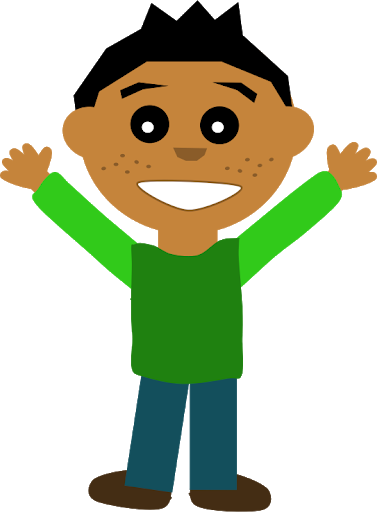 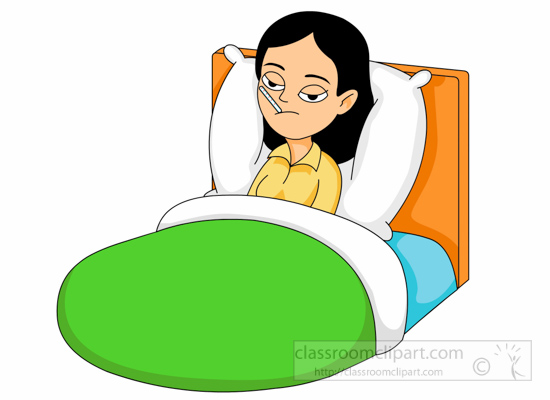 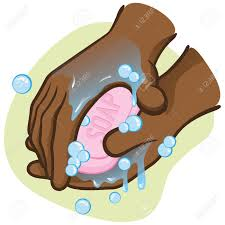 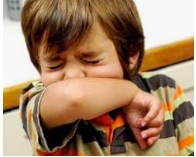 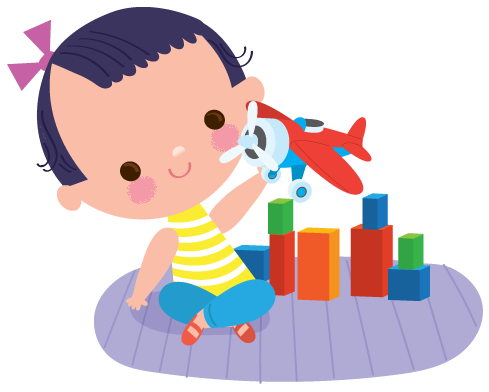 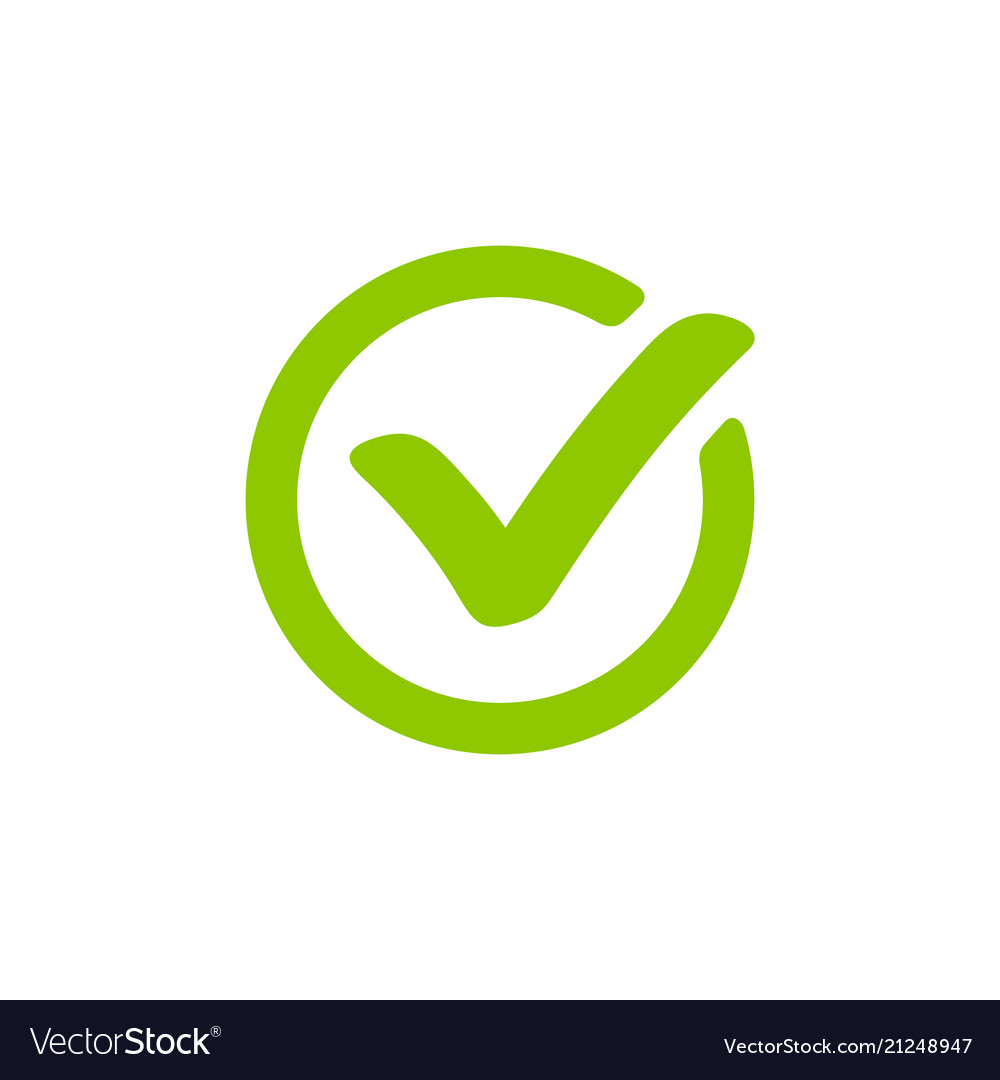 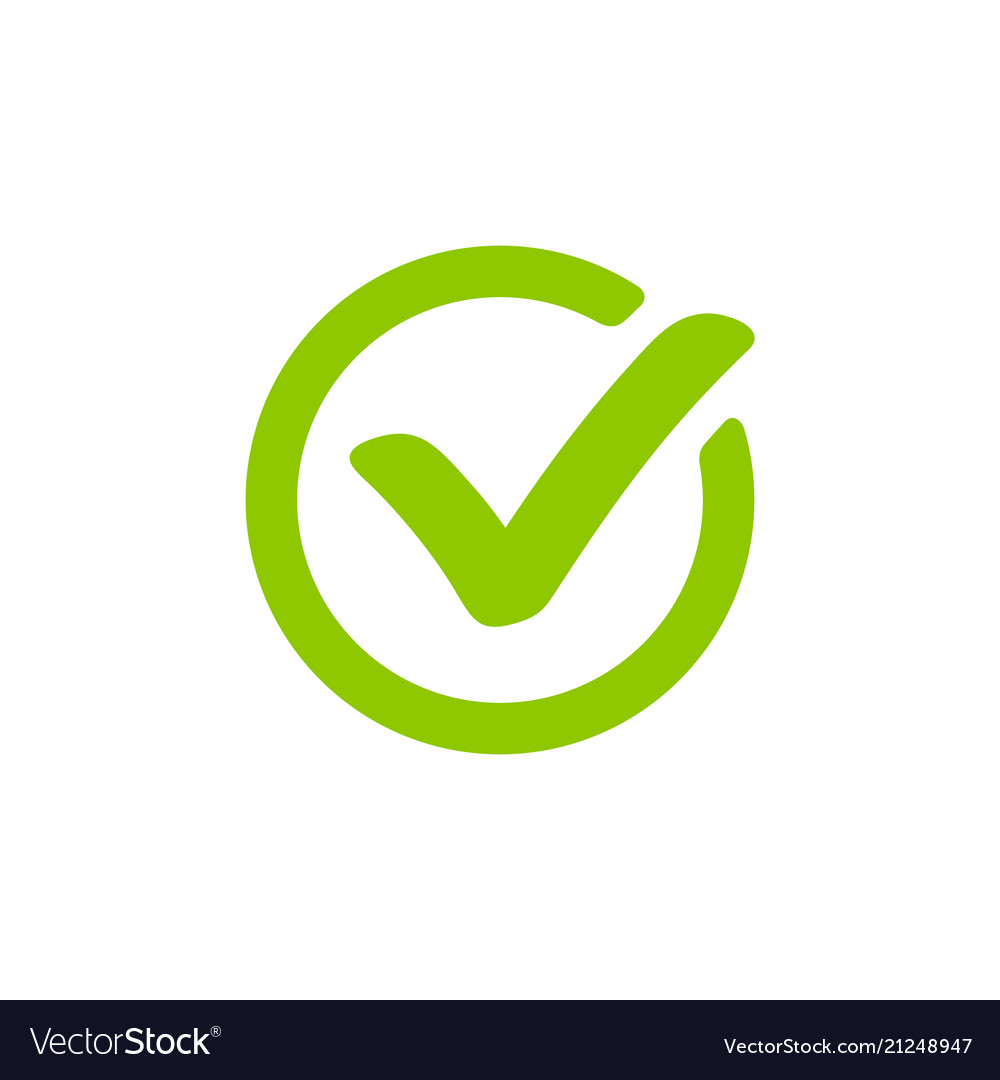 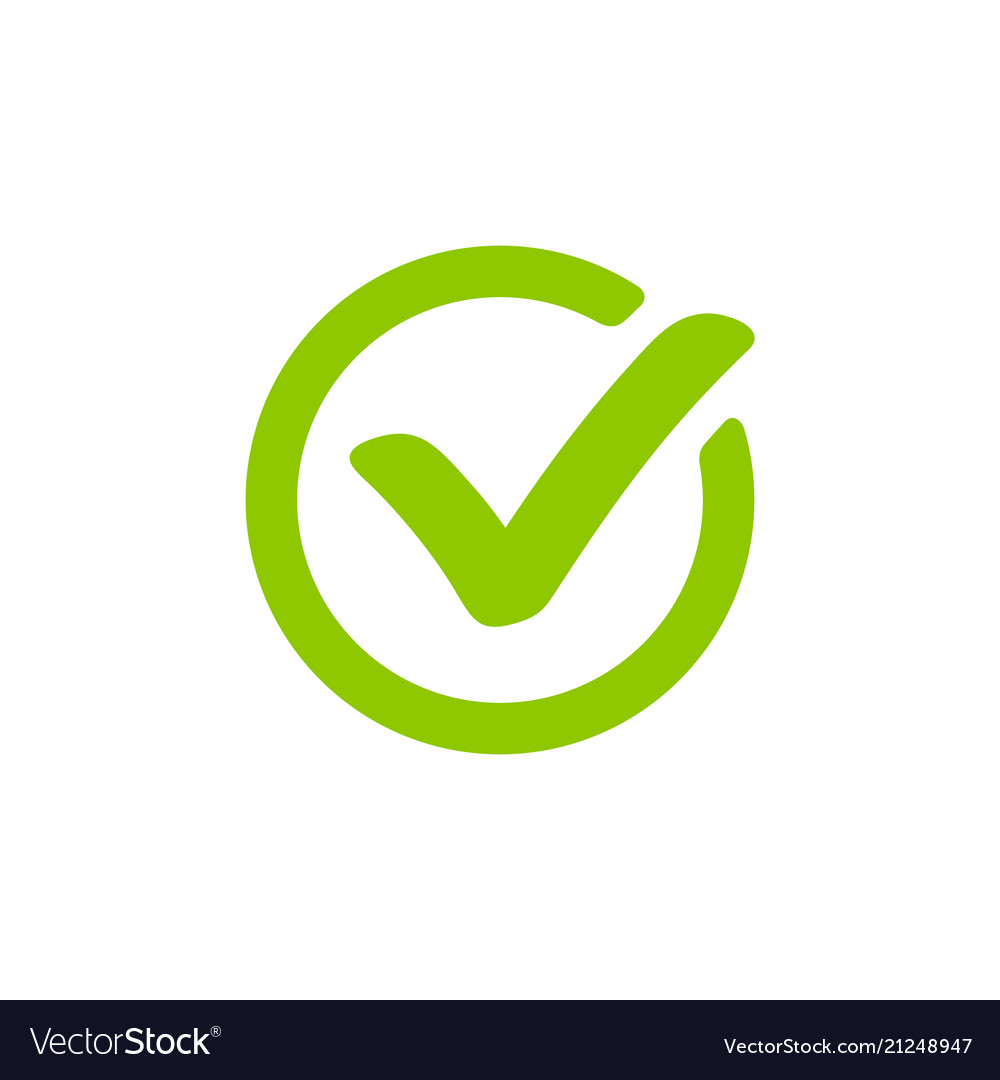 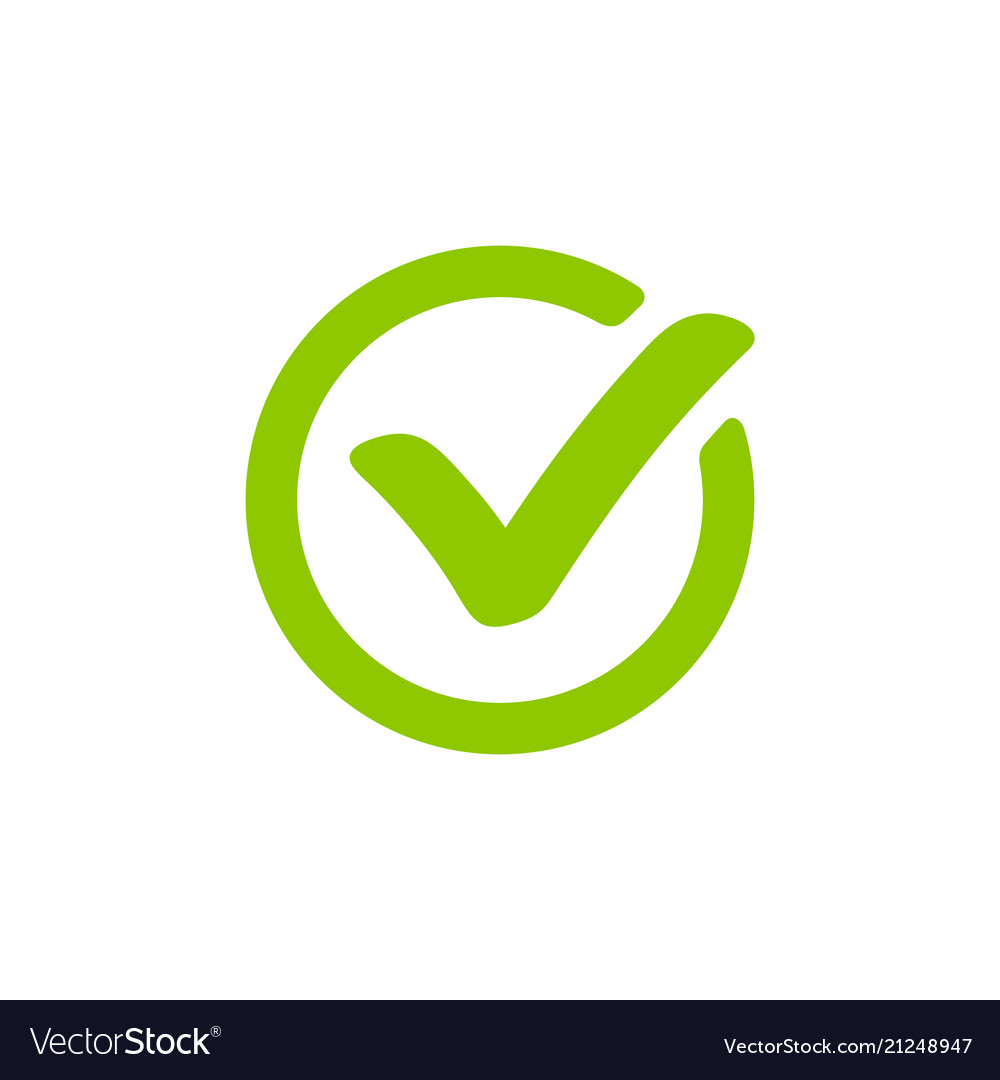 28
Let’s Review!
What are 3 Don’ts?
Don’t touch your_________
Don’t touch your_________
Don’t touch your _________
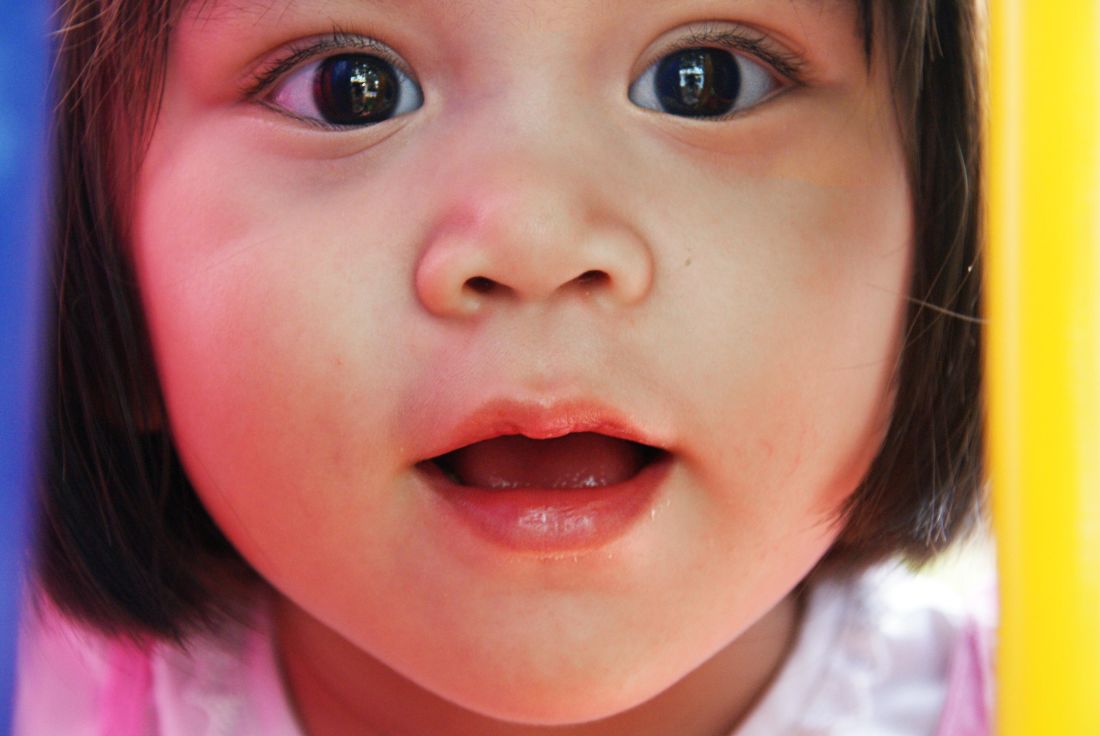 29
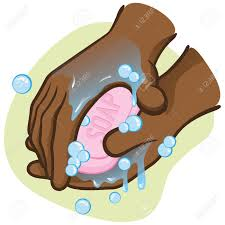 Let’s Review!
What are 3 Do’s?
Do wash your hands for ____ seconds
Do sneeze and cough inside your ________.
Keep away from people who are _________
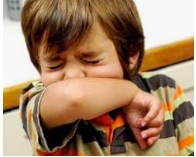 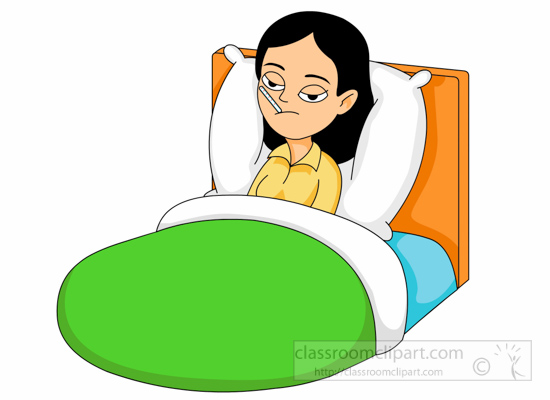 30
And always remember to WASH YOUR HANDS!
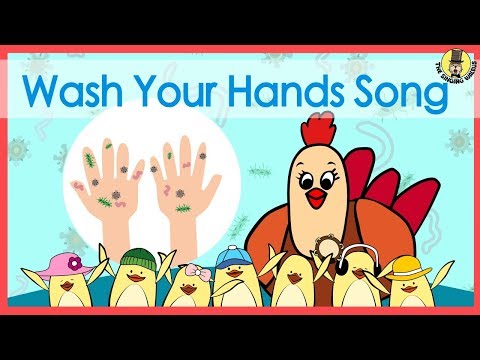 31
If More Time:

Videos & Extension Activities
32
Sources
Just For Kids: A Comic Exploring The New Coronavirus (Chinese translation)
Centers for Disease Control
33
Germs, Germs, Germs
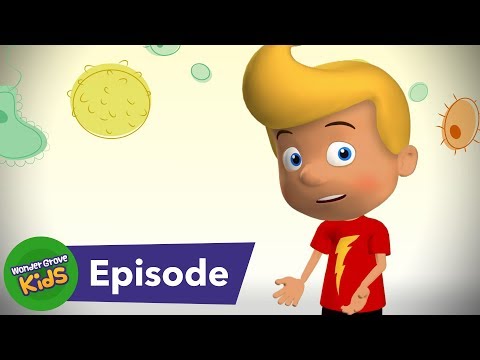 34
Cough/Sneeze into your elbow
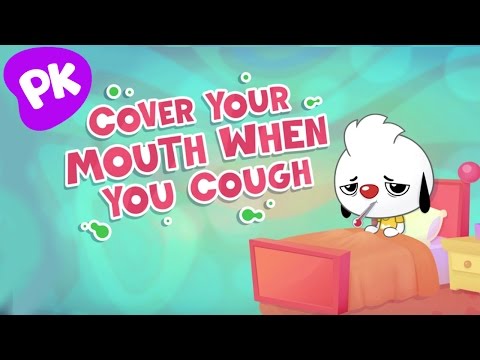 35
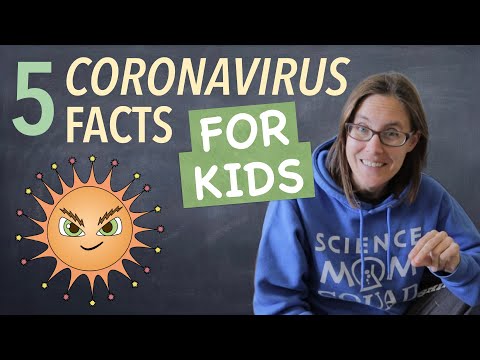 36
Handwashing Videos
English
Cantonese
Filipino
Mandarin
Spanish
Spanish for kids
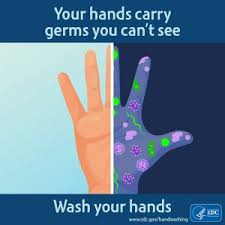 37
Brainpop Resources
The Mysteries of Life with Tim and Moby
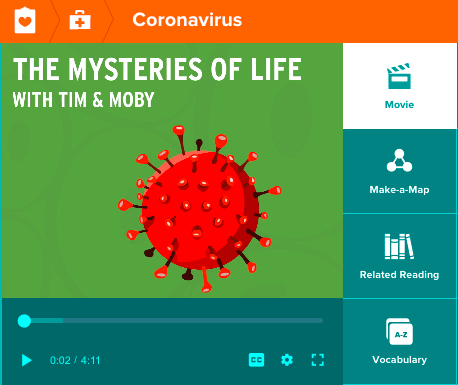